认识信息系统
学习目标
通过本任务的学习，可以达成以下目标：
了解信息系统的基本要素
了解信息系统组成的结构
了解计算机的主要硬件构成
了解信息技术处理的流程
信息系统的基本要素
信息系统组成的结构
计算机的主要硬件及信
息处理的基本流程
任务
任务
任务
目录
信息系统的基本要素
任务：信息系统的基本要素
硬件、软件
>
通信网络
>
信息资源
>
硬件的概念
硬件是信息系统中电子、机械设备的总称，主要包括计算机、移动终端、信息输入/输出设备及网络通信设备等。
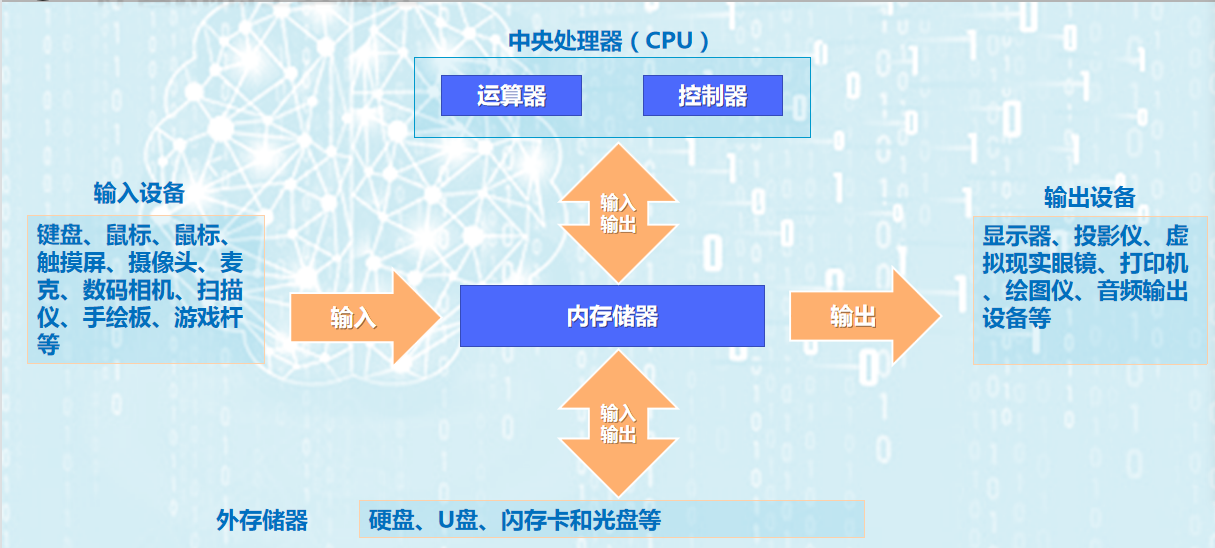 软件的概念
软件是可运行于计算机等信息技术设备中、按照特定顺序组织的数据和指令的集合，分为系统软件和应用软件两大类。
系统软件由操作系统、语言编译或解释程序、数据库管理系统、网络支持软件、系统工具软件等组成。
应用软件是为支持信息系统完成各种功能而编写的专门应用程序，运行于系统软件之上，如编辑排版软件、数据处理软件、绘图软件、银行服务软件、打车软件等。
通信网络的概念
通信网络是指将地理位置不同的具有独立功能的多台信息技术设备，通过通信线路连接起来，实现信息传递和资源共享的信息传输系统。通信网络是信息系统不可或缺的元素，众所周知的互联网，就是一个覆盖全世界的通信网络。
信息资源的概念
信息资源包括文本、图形图像、音视频等有价值的数据，是信息系统不可或缺的内容要素。信息资源是信息安全和知识产权保护的主要内容。
感谢您的观看